LA CONSTRUCTION EUROPEENNE Perspectives historiques et enjeux
Plan d’ensemble  

   I – Au temps des guerres mondiales : d’un après-guerre à l’autre (1919 – 1945)
   II – Au temps de la guerre froide ( 1945 – 1990)
  III – Au temps de la mondialisation ( depuis 1990)
S. SCHIRMANN - Construction européenne
1
Partie I : 1919 – 19451 – Une initiative gouvernementale : le projet BRIAND
S. SCHIRMANN - Construction européenne
2
Extraits du discours de Briand à la tribune de la SDN à Genève
S. SCHIRMANN - Construction européenne
3
Extraits (suite)
S. SCHIRMANN - Construction européenne
4
Fac similé d’une version de travail du Mémorandum Briand - 1930
S. SCHIRMANN - Construction européenne
5
Briand vu par le journal satirique Le Rire – septembre 1930
S. SCHIRMANN - Construction européenne
6
Le mémorandum Briand – mai 1930
Principaux éléments : 
Le groupement européen se place sous le contrôle de la SDN et n’est pas hostile à l’égard des Etats extra-européens
Pas d’abandon de souveraineté de la part des Etats membres
Un pacte d’ordre général doit assurer à « l’union européenne » des institutions pour faire face à sa tâche. Sont prévus :
                 Une conférence européenne, assemblée des Etats membres
                 Un comité politique, directoire exécutif composé par les grandes puissances
                 Un secrétariat, organe technique
Les principes fondamentaux :
                   Subordination du problème économique au problème politique
                   Fédération fondée sur l’idée d’union et non d’unité, avec une généralisation des garanties internationales accordées aux Etats membres
                   Rapprochement des économies européennes effectué sous l’autorité des gouvernements européens (ils sont donc politiquement solidaires) pour parvenir à un marché commun et une organisation rationnelle de la production
S. SCHIRMANN - Construction européenne
7
Réponses des gouvernements européens au mémorandum Briand (26 gouvernements répondent)
Différentes positions :
Problème des Etats européens non-membres de la SDN (cas de l’Islande, de l’URSS et de la Turquie), soulevé par exemple par l’Allemagne et l’Italie
Problème de la révision préalable des traités, donc des frontières et question de la culpabilité et des réparations, soulevé par exemple par l’Allemagne et la Hongrie
Rejet de la mécanique institutionnelle, calque des institutions de la SDN (problème du double emploi), soulevé par l’Italie
Affirmation de la priorité de l’économique sur le politique, contenue dans la réponse belge et affirmée dès 1929 par Hymans
Risque d’affaiblissement de la SDN et contradiction avec les relations privilégiées entretenues par des Etats européens et des pays extra-européens soulevés par le Royaume-Uni ou l’Espagne
Satisfaction parmi les pays de la Petite-Entente et en Pologne
17 septembre 1930 : la SDN crée une Commission d’études pour   l’Union européenne (CEUE)
S. SCHIRMANN - Construction européenne
8
2 – Aux racines du plan Briand : l’européisme des années 1920
S. SCHIRMANN - Construction européenne
9
L’européisme économique
John M. KEYNES – The economic consequences of the peace – 1919
1925 : création de l’Union douanière européenne (association pour le démantèlement progressif des barrières douanières en Europe)
Emile MAYRISCH : le comité d’information franco-allemand et la création de l’Entente internationale de l’acier (1926)
Francis DELAISI : Les deux Europes; Paul HYMANS et l’organisation économique de l’Europe
S. SCHIRMANN - Construction européenne
10
L’européisme politique : l’exemple de Coudenhove-Kalergi
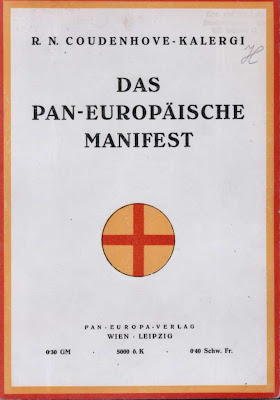 S. SCHIRMANN - Construction européenne
11
la vision géopolitique de Coudenhove
S. SCHIRMANN - Construction européenne
12
D’autres approches et actions en faveur d’une coopération européenne
HEERFORDT et la vision d’une civilisation occidentale (« les peuples de nations européennes »)
Louise WEISS – L’Europe nouvelle
Des intellectuels au service la cause européenne : Paul Valéry, José Ortega y Gasset, Luigi Einaudi, Benedetto Croce, Jean de Pange, Heinrich et Thomas Mann, Stefan Zweig    
                                 ___________________
Le plan Briand s’inscrit dans toute cette réflexion. Il est alimenté par l’européisme des années 20, mais reste un projet politique d’un gouvernement.
S. SCHIRMANN - Construction européenne
13
3 – Portée du plan BRIAND
Des tentatives d’organisation régionale en Europe : front agraire des pays de l’Est européen (1930); union balkanique (1930); convention d’Oslo (1931) et d’Ouchy (1932)
L’instrumentalisation du régionalisme : le projet Curtius-Schöber; le plan Tardieu
La Société des Nations, lieu de débat européen
Un échec des projets vers 1932/1933
S. SCHIRMANN - Construction européenne
14
4 – La Deuxième Guerre mondialeLe manifeste de Ventotene (1941)
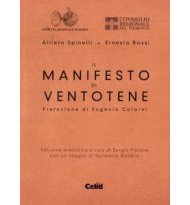 S. SCHIRMANN - Construction européenne
15
Extraits du Manifeste de Ventotene
… Le problème qu’il faut résoudre tout d’abord … c’est celui de l’abolition définitive de la division de l’Europe en états nationaux souverains… Les esprits sont déjà mieux disposés que dans le passé à l’égard d’une réorganisation de type fédéral de l’Europe.
Tous les hommes raisonnables admettent désormais qu’il est aussi impossible de maintenir un équilibre entre des états européens parmi lesquels l’Allemagne militariste jouirait des mêmes conditions que les autres pays, que de morceler l’Allemagne et de lui tenir le pied sur le cou, une fois vaincue.
Il faut, dès à présent, jeter les bases d’un mouvement… qui sache donner naissance au nouvel organisme; … cela dans le but de constituer un état fédéral solide
Il faut pourtant bien reconnaître que la Fédération Européenne est l’unique garantie concevable de ce que les rapports avec les peuples asiatiques et américains puissent se dérouler sur une base de coopération pacifique
S. SCHIRMANN - Construction européenne
16
Autres éléments de la réflexion sur l’organisation de l’Europe pendant la Deuxième Guerre mondiale
Le cas de la résistance allemande : l’exemple de Willy Brandt
Les gouvernements en exils : les cas polonais, tchécoslovaque, belge et français (J. RETINGER, H. RIPKA, P. H. SPAAK, Jean MONNET, à titre d’exemples)
Les Alliés : Churchill et le « Conseil de l’Europe »
Roosevelt et Staline, et les projets pour l’après-guerre
S. SCHIRMANN - Construction européenne
17
Un bilan
Pourquoi construire une Europe unie ?
Quelles sont les frontières de cette Europe unie ?
Comment la construire ? Priorité au politique, à l’économique ou au culturel ?
Autour de qui la construire ? Projets d’ensemble ou projets infrarégionaux?
Le problème de la souveraineté des Etats nations
S. SCHIRMANN - Construction européenne
18
Partie II : 1945 – 19901 – Vers l’Europe communautaire 1945 -1957
Le discours de Zurich Winston Churchill : 19 septembre 1946
S. SCHIRMANN - Construction européenne
19
Les initiatives en faveur d’une Europe intergouvernementale
Contexte : pressions extérieures et retour des Etats-nations (plan Marshall, Crise de Berlin, question allemande)
Une Europe économique : l’OECE (1948)
Une Europe diplomatique et militaire : l’UO (1948)
Le congrès de La Haye (7 – 10 mai 1948) et les mouvements européens
Une Europe politique : le Conseil de l’Europe (1949)
La fin de l’Europe supranationale ?
S. SCHIRMANN - Construction européenne
20
Le plan Schuman et la naissance de la CECA : vers l’Europe supranationale ?
Le contexte international
La question allemande
Les besoins de la reconstruction
MONNET – SCHUMAN : les origines de la déclaration du 9 mai 1950
Le plan Schuman : un acte fondateur
Le traité CECA (18 avril 1951)
S. SCHIRMANN - Construction européenne
21
La déclaration Schuman
S. SCHIRMANN - Construction européenne
22
Crises et relance de l’Europe à six
Le plan Pleven ou le projet CED (1950)
Le projet de Communauté politique européenne (CPE)
La France et le refus de l’Europe supranationale (1954)
La relance : Messine et le comité Spaak (1955)
Les traités de Rome (1957) : Marché commun et Euratom
Quelle place pour le Royaume-Uni ?
S. SCHIRMANN - Construction européenne
23
En guise de bilan :
S. SCHIRMANN - Construction européenne
24
2 - Face à De Gaulle (1957 – 1969)
Les visions européennes du général de Gaulle
S. SCHIRMANN - Construction européenne
25
Quelques caricatures
S. SCHIRMANN - Construction européenne
26
Les projets européens de de Gaulle
Les conceptions européennes du général de Gaulle :
- le troisième Grand ou une Europe politique
- une Europe supranationale
- sous domination française

Il s’agit ainsi de compenser la perte de l’Empire, de restaurer la puissance économique du pays et l’indépendance de la France et de l’Europe par rapport aux deux grands, tout en demeurant dans le camp occidental
S. SCHIRMANN - Construction européenne
27
Crises et réalisations
La politique agricole commune (1962)
La réalisation de l’union douanière (1968)
Une politique vis-à-vis des pays en développement (Yaoundé - 1963)
Les premiers pas d’une réflexion sur une Europe monétaire (1962/1963, plan Barre 17 juillet 1969)
L’échec de l’Union politique : les plans Fouchet (19 octobre 1961 ; 18 janvier 1962)
Les difficultés de la CECA et l’échec d’EURATOM (fusion des exécutifs du 1er juillet 1967; 1968 : politique communautaire de l’énergie)
Les veto à l’adhésion britannique (1963 ; 1967)
La crise « de la chaise vide »    ( 1965/1966)
Une Europe bloquée ?
S. SCHIRMANN - Construction européenne
28
3 - De la relance de La Haye (1969) à l’euro-sclérose des années 1980
La Haye (1969) : le sommet de la relance

- l’achèvement : la PAC, comme exemple

-l’approfondissement : - les nouvelles politiques communes envisagées

-l’amorce d’une politique monétaire européenne : le plan Werner et ses prolongements
-le premier élargissement (1973)
S. SCHIRMANN - Construction européenne
29
1973 : « L’année de l’Europe »
L’Europe face aux Etats-Unis
Guerre du Kippour et choc pétrolier
De sommet en sommet (Paris – 1972, Copenhague 1973): un  approfondissement est-il possible ?
La conférence de Washington et l’AIE
La renégociation britannique
Kissinger et l’année de l’Europe
S. SCHIRMANN - Construction européenne
30
Giscard – Schmidt : une relance européenne
Une relance de l’Europe politique : le Conseil européen et l’élection du PE au suffrage universel (1974, avec 1ère élection du PE en 1979)
Une relance de l’Europe monétaire : le SME (1979)
Une ouverture vers le Sud : l’adhésion grecque (1981)
Une amorce de coopération en politique étrangère (1969, puis 1973)
S. SCHIRMANN - Construction européenne
31
La crise européenne au début des années 1980
Une relance limitée : insuffisance des politiques communes, problème budgétaire et débat sur l’identité européenne
Quels projets ? Europe libérale/Europe dirigée 
La reprise des tensions Est-Ouest et la double décision de l’OTAN
Le défi de la mondialisation
S. SCHIRMANN - Construction européenne
32
4 – Comment sortir de la crise : la chronologie des années 1980
29 décembre 1975 : rapport Tindemans
29-30 novembre 1976 : rejet du rapport Tindemans
13 octobre 1981 : mémorandum Chandernagor (nécessité d’un espace social européen)
18 novembre 1981 : proposition Genscher – Colombo d’acte européen
26 – 27 novembre 1981 : Conseil européen de Londres renvoie la proposition en commission pour examen
14 mai 1982 : Mitterrand à Hambourg attaché au compromis de Luxembourg
20 janvier 1983 : Discours de Mitterrand au Bundestag
1er mars 1983 : Communication de la Commission au Conseil
6 mars 1983 : Kohl gagne les élections législatives
21 mars 1983 : Réaménagement du SME (réévaluation du DM, dévaluation du FF)
19 juin 1983 : Conseil européen de Stuttgart – Déclaration solennelle sur l’union européenne
14 février 1984 : le Parlement européen vote le projet Spinelli (projet de traité sur l’Union européenne)
24 mai 1984 : François Mitterrand devant le Parlement européen se déclare prêt à examiner le projet d’Union européenne
25 – 26 juin 1984 : Conseil européen de Fontainebleau (relance et désignation de Jacques Delors à la tête de la Commission) et création de deux commissions ad hoc : ADONNINO et DODGE
6 janvier 1985 : installation de la Commission Delors I
28 – 29 juin 1985 : Conseil de Milan : nécessité d’une réforme institutionnelle
9 septembre 1985 : Ouverture de la CIG (Conférence intergouvernementale) à Luxembourg
2-3 décembre 1985 : Conseil européen de Luxembourg : examen des travaux de la CIG
17 et 28 février 1986 : signature de l’Acte unique
1 juillet 1987 : entrée en vigueur de l’Acte unique, après le référendum irlandais du 26 mai 1987
S. SCHIRMANN - Construction européenne
33
Les acteurs
Le conseil européen = organe décisionnel
Les comités ad hoc : Adonnino et Dodge
La CIG : deux groupes
Avis du Parlement européen
S. SCHIRMANN - Construction européenne
34
L’Acte uniquePréambule
Modification des traités communautaires

Extension de l’usage de la majorité qualifiée au Conseil

Commission obtient les compétences d’exécution du Conseil

Renforcement des pouvoirs du Parlement européen

Fixation des fondements de la politique communautaire

-     Quelques éléments pour un espace social européen
Coopération européenne en politique étrangère

Institutionnalisation de pratiques développées depuis 1970

Définition de principes et d’objectifs communs (méthode de rapprochement graduel des points de vue)

Absence de structure propre en matière de politique étrangère

-     Association de la Commission à tous les niveaux de la coopération politique
-     Rôle de la présidence semestrielle dotée d’un secrétariat chargé de l’assister sur le plan administratif
S. SCHIRMANN - Construction européenne
35
Perspectives et mise en route de l’Acte unique
1 – L’établissement du Marché unique : 31 décembre 1992 :
Livre blanc de juin 1985  : 300 mesures pour accompagner la mise en route
Exemples : Réflexion sur la méthode
Suppression des barrières physiques douanières : 
- formalité de douanes 
- perception de la TVA
- contrôle vétérinaire et phytosanitaire

Libre circulation des personnes :
- Mise en place du groupe Schengen, le 14 juin 1985
- Convention Schengen , le 19 juin 1990

Suppression des barrières techniques aux échanges :
- Reconnaissance mutuelle des normes de fabrication
- Ouverture des marchés publics
- Contrôle des fusions et acquisitions

Difficultés de démantèlement des barrières fiscales
S. SCHIRMANN - Construction européenne
36
La réforme des politiques communes
Il s’agit de réformer la PAC et le budget communautaire
PAC :
Livre vert de 1985
Mesures de 1986
21 mai 1992  : adoption par le Conseil de la réforme de la PAC

Budget : Paquet Delors I 
Mesures approuvées par le Conseil européen de Bruxelles (11-13 février 1988)
Couvre la période 1988 – 1992
Passe de 40 milliards d’ECU en 1988 à 65 Milliards en 1993
S. SCHIRMANN - Construction européenne
37
BUDGET COMMUNAUTAIRE 1988 - 1992
Recettes
PNB des Etats membres (selon un système proportionnel) = 21,4%
Droits de douane et prélèvement agricoles = 23,4%
TVA = 54,5%

Provenance des ressources :
RFA  28,5%                      Portugal : 1,6%
France : 18,4%                 Grèce : 1,4%
Italie : 15,7%                     Irlande : 0,8%
RU : 12%                          Luxembourg : 0,2%
Espagne : 8,7%
Pays-Bas : 6,2%
Belgique : 3,9%
Danemark : 1,9%
Dépenses plafond par rubriques
                     1988                   1993

Agriculture       58,4%                48,8%
Actions struct.   17,9%              30,9%
Recherche          2,3%                3,6%
Autres politiques internes  11,3%    2,2%
Actions extérieures  4,8 %              9,2%
Dépenses administratives  4,2%     4,7%
S. SCHIRMANN - Construction européenne
38
Premiers pas vers l’UEM
27 – 28 Juin 1988 : Conseil de Hanovre demande à la Commission d’étudier le problème                Comité Delors

Avril 1989 : Rapport Delors préconise un processus en trois étapes 
26 – 27 juin 1989 : Conseil de Madrid adopte rapport Delors et fixe au 1er juillet 1990 le démarrage de la première étape
Deuxième semestre 1989 : Groupe GUIGOU
8 – 9 décembre 1989 : décision de convoquer une CIG de révision des traités pour élaborer une UEM
S. SCHIRMANN - Construction européenne
39
Partie III – Des années 1990 à nos jours
Une tentative de transformation du système soviétique : Pérestroïka et Glasnost

 Un processus de réunification : l’Allemagne

Un processus de désintégration : la Tchécoslovaquie, la Yougoslavie, l’URSS

De nouveaux Etats dans le jeu international : la modification de la carte européenne et le principe des nationalités
S. SCHIRMANN - Construction européenne
40
Quelles structures pour ces nouveaux Etats ?
Sur le plan de la sécurité : - CSCE et OTAN

Sur le plan politique : le Conseil de l’Europe

Sur le plan économique : la CEE (cf. les accords PHARE)

Sur le plan financier : la BERD
S. SCHIRMANN - Construction européenne
41
La montée du régionalisme en Europe
Groupe de Visegrad : février 1991 :  coopération économique, projet d’adhésion CEE et réflexion du rapport avec OTAN. En 1993 accord de libre échange

CEI : décembre 1991 – siège à Minsk, conseil des chefs de gouvernement et conseils interministériels (affaires étrangères, défense, économie, finances, transport). En 1993 , 11 Etats constituent une zone de libre échange et en 1995, 6 d’entre eux une Union douanière

Conseil des Etats de la Mer Baltique : Mars 1992 à Copenhague : 
rencontres annuelles 
promotion de la croissance
-      orientation de l’aide économique
-      questions environnementales

Nécessité de réfléchir à l’architecture du continent pour organiser les relations entre les différents ensembles, surtout qu’une partie du continent est déjà partiellement intégré :
James Bakker : « nouvelle architecture européenne »
Mitterrand : idée d’une confédération
A l’Est de l’Europe, pas de Mitteleuropa

D’où la nécessité de transformer les institutions existantes et d’organiser l’attente
S. SCHIRMANN - Construction européenne
42
La recomposition des institutions en Europe occidentale
L’évolution et la transformation de la CSCE : novembre 1990 – Sommet de Paris, puis en décembre 1994 transformation en OSCE au Sommet de Budapest
L’évolution et l’élargissement de l’OTAN : nouveau concept stratégique en 1991 et création en novembre du Conseil de coopération nord atlantique, puis en 1994 programme de partenariat pour la paix
En 1992 Pologne, Tchécoslovaquie et Hongrie manifestent le désir d’adhérer
La relance du Conseil de l’Europe : une vague d’adhésions après la disparition du bloc soviétique
S. SCHIRMANN - Construction européenne
43
Le projet de l’Europe communautaire dans ce contexte : le traité de Maastricht (7 février 1992)
Adopté au sommet de Maastricht, le 9-10 décembre 1991, le traité sur l’Union européenne, définit l’Union : les 3 piliers:
- le pilier 1 : les trois communautés, CECA, CEE, CEEA
- le pilier 2 : Politique étrangère et de sécurité commune (PESC)
-le pilier 3 : coopération policière et judiciaire
Conséquence de l’Acte unique ou de la fin de la guerre froide ?
S. SCHIRMANN - Construction européenne
44
Quelle architecture pour la nouvelle Europe ?
Des questions : la date butoir de l’union politique; l’UEM sans le Royaume-Uni; l’UEO liée à l’OTAN; le débat sur les compétences communautaires
Des inquiétudes sur la ratification : le « non » danois et la difficile ratification; l’europessimisme
Géopolitique de l’Europe (schémas)
Elargir ou approfondir ?
S. SCHIRMANN - Construction européenne
45
Quelle place sur la scène internationale ?
Les perturbations économiques et la spéculation financière (17 septembre 1992 – 2 août 1993)
Les négociations de l’Uruguay Round et le GATT (signature 15 avril 1994 et création de l’OMC)
La première guerre d’IRAK (guerre du Golfe 1990 - 1991)
Le drame yougoslave et les divisions de l’Europe communautaire ( DAYTON 1995; KOSOVO 1999)
S. SCHIRMANN - Construction européenne
46
2 – De Maastricht à Lisbonne (1992 – 2007)
Des évolutions institutionnelles :
Le traité d’Amsterdam (1997)
Nice (2001)
La convention européenne et le projet de traité constitutionnel européen (2004 -2005)
Le traité de Lisbonne (2007)
Vers une Europe fédérale ?
S. SCHIRMANN - Construction européenne
47
L’introduction de l’Euro et l’UEM
Le sommet de Strasbourg – Maastricht (1989 – 1992)
L’IME (Institut monétaire européen - 1994) : 2ème étape de l’UEM
Critères de convergence et « qualification » à l’Euro (décembre 1996 : pacte de stabilité et de croissance adopté à Dublin; mars 1998 : la Commission recommande la participation de 11 pays à l’Euro)
La BCE (mai 1998, Duisenberg est désigné 1er Président de la BCE)
L’introduction de l’Euro et les adhésions successives (1er janvier 1999; 1er janvier 2002).
S. SCHIRMANN - Construction européenne
48
Les élargissements
Le sommet de Porto et l’Espace économique européen ( mai 1992 – entrée en vigueur 1er janvier 1994)
Schengen ( convention en 1985, entrée en vigueur des accords en 1995 
L’élargissement de 1995
L’élargissement à l’Europe centrale, orientale et méditerranéenne (2004 – 2007) – Croatie (2013)
Les élargissements futurs et la question des frontières
S. SCHIRMANN - Construction européenne
49
L’affirmation internationale de l’UE
Les instruments institutionnels de la PESC/PESD (juin 1999, Solana est nommé Haut Représentant pour la PESC).
La politique de voisinage
L’UE face à quelques crises internationales : la crise yougoslave (1991-1999); l’Afghanistan (2001), la 2ème Guerre du Golfe (2003); 
Quelle défense européenne ?
S. SCHIRMANN - Construction européenne
50
L’euroscepticisme ?
Le rejet des évolutions institutionnelles par certaines nations européennes
Les opinions européennes face à la crise des dettes et la situation économique
La question des limites de l’UE et le problème de l’identité européenne
Un déficit de communication sur les apports de l’UE?
S. SCHIRMANN - Construction européenne
51
Quelques éléments pour conclure sur le projet européen
Questions : 
Europe fédérale, confédérale, Union d’Etats nations ?
Quel leadership ?
Quelles frontières ?
Quel contenu ?
Quelle méthode ?

Le sens du projet européen :
Accroître l’influence des Européens 
Lutte contre un déclin réel ou imaginé ?
Apaiser des tensions entre des ennemis-adversaires potentiels
Exprimer une identité commune
Quasi-Etat ou organisation internationale ?

Réflexions à partir de l’histoire de la construction européenne :
l’importance du contexte comme facteur d’approfondissement du lien européen
L’influence décisive de pays extérieurs
Une construction européenne conçue selon des logiques nationales différentes
La multiplicité de types de compromis
Des objectifs multiples et souvent parallèles
Des Etats-nations plus ou moins à l’aise avec le processus
Une union de cultures et d’identités politiques diverses
S. SCHIRMANN - Construction européenne
52